ОБЛИКОВАЊЕ ТЕКСТА
ИНСТРУКТИВНА НАСТАВА, ПРВИ ЧАС, ШЕСТИ РАЗРЕД, ОСНОВИ ИНФОРМАТИКЕ
4.2. ОБЛИКОВАЊЕ ТЕКСТА
Књига, страница 69, 70, 71 
 обликовање знакова
 обликовање параграфа
 селекција текста
 кориговање и поравнање текста
 брисање знакова 
 памћење документа.
1
2
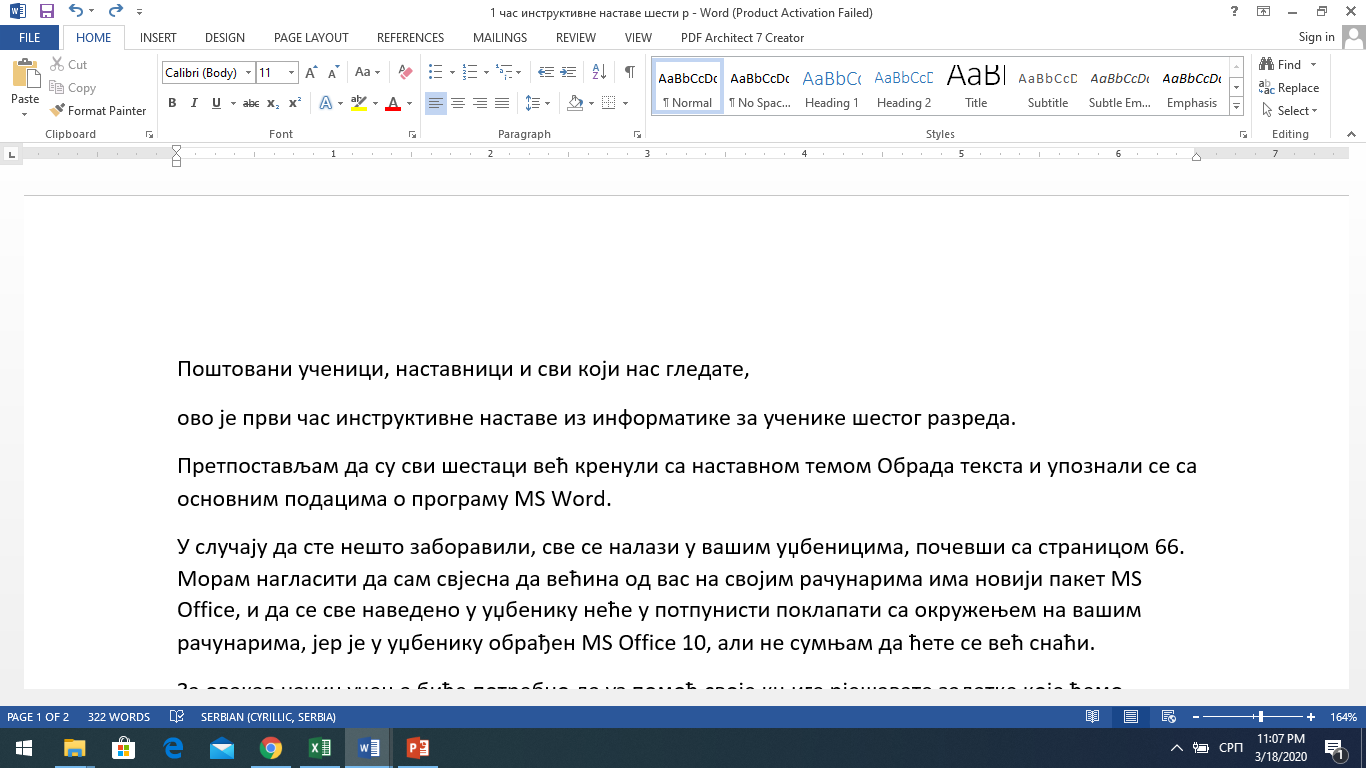 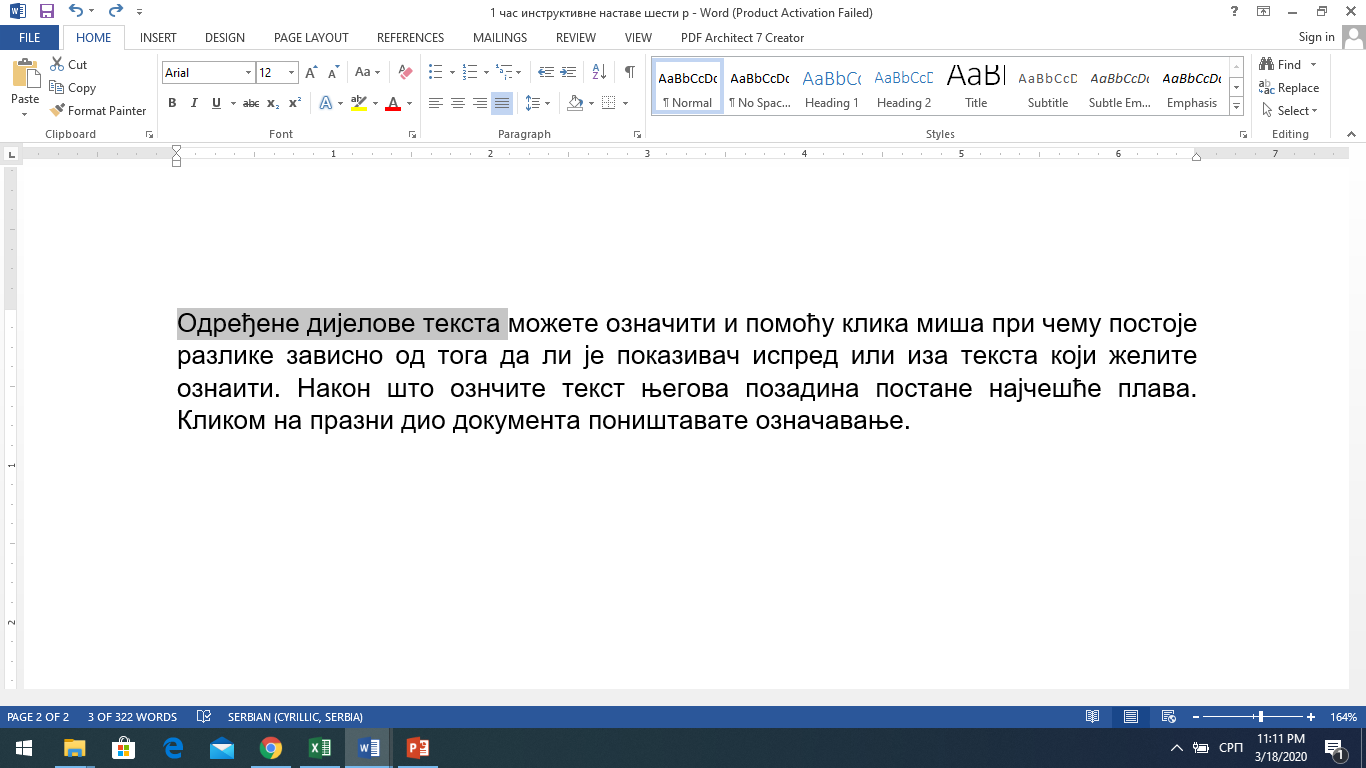 3
4
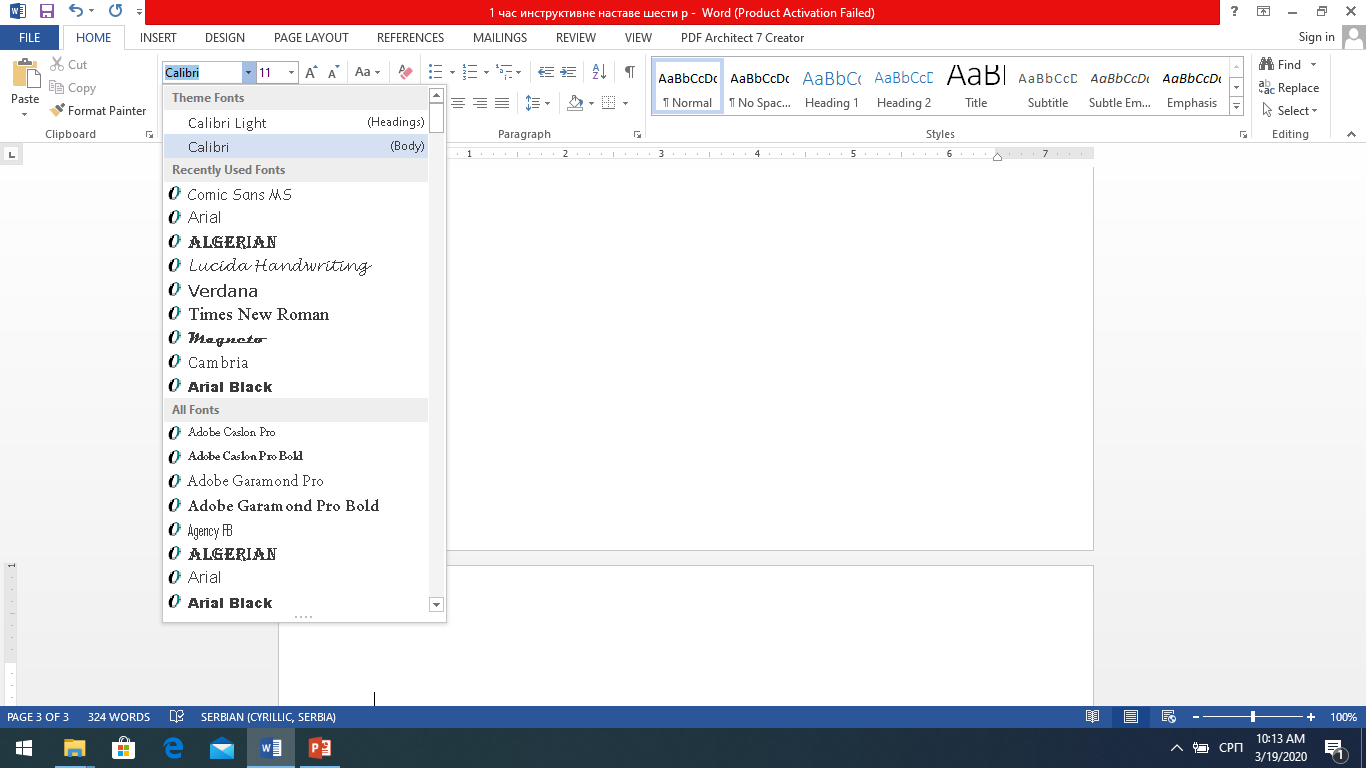 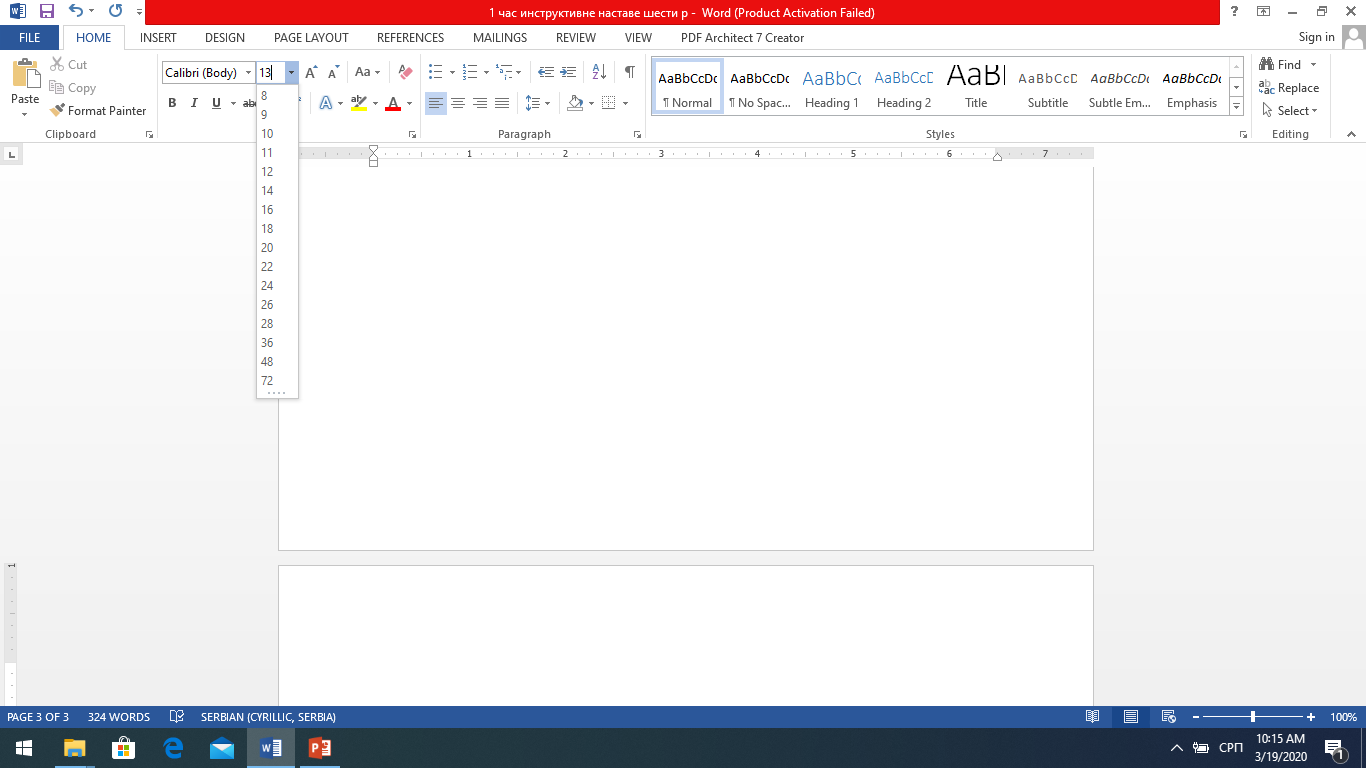 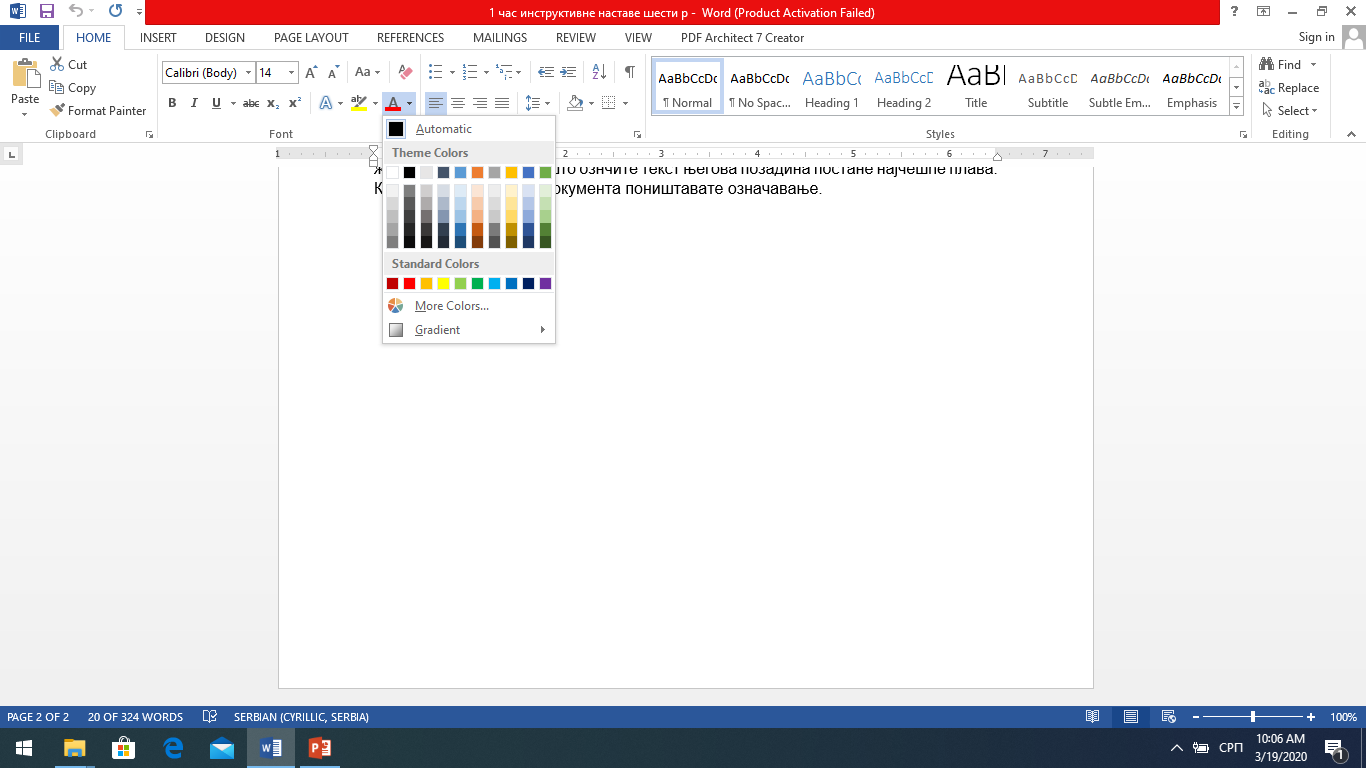 5
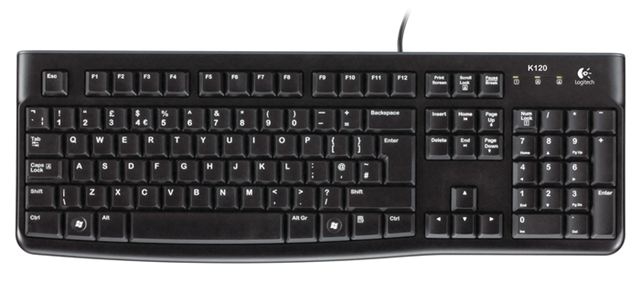 4
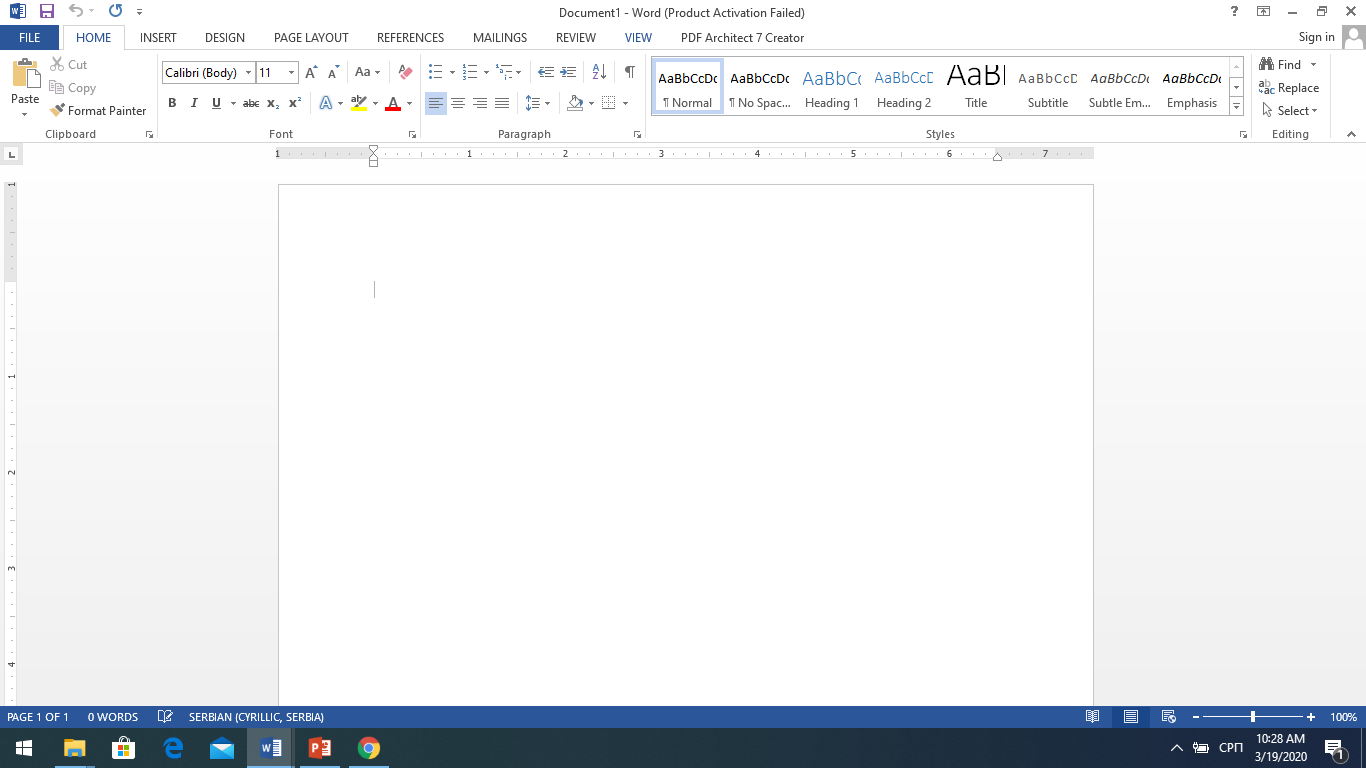 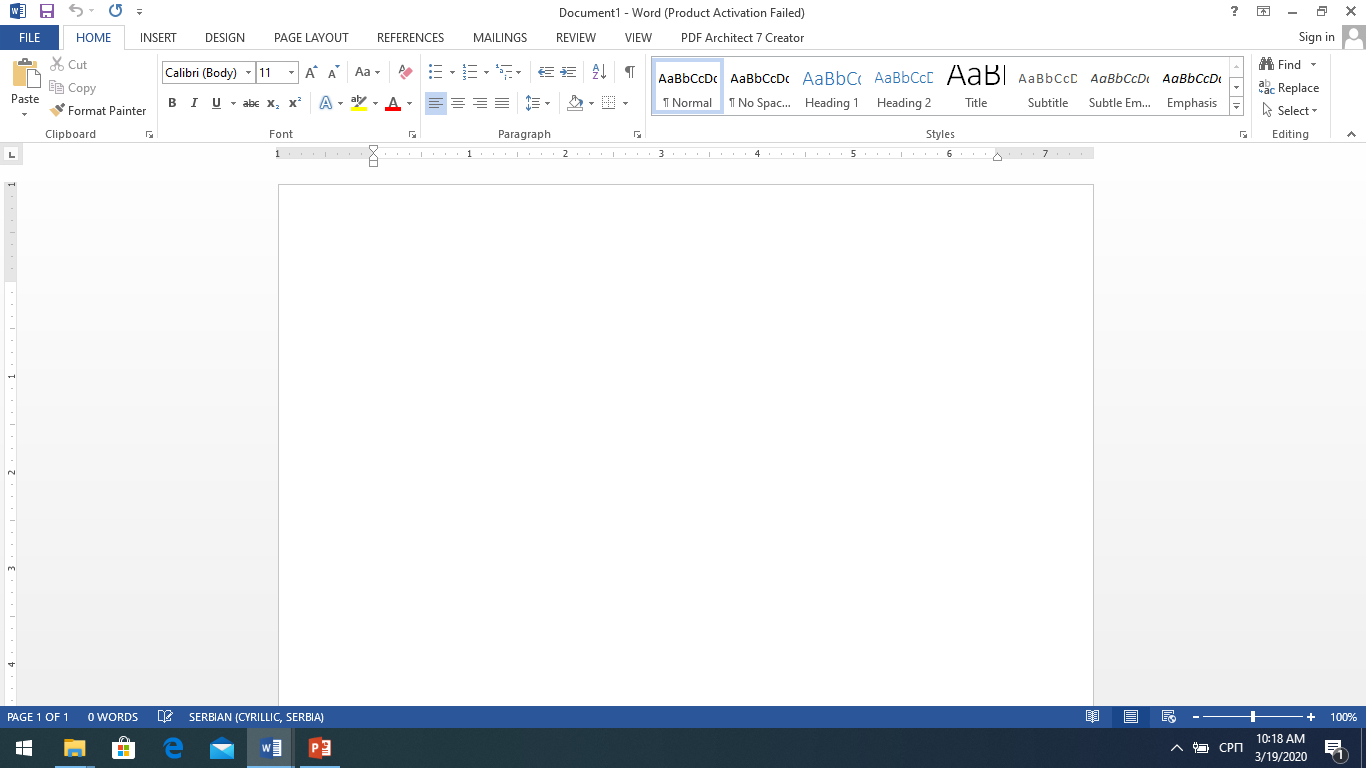 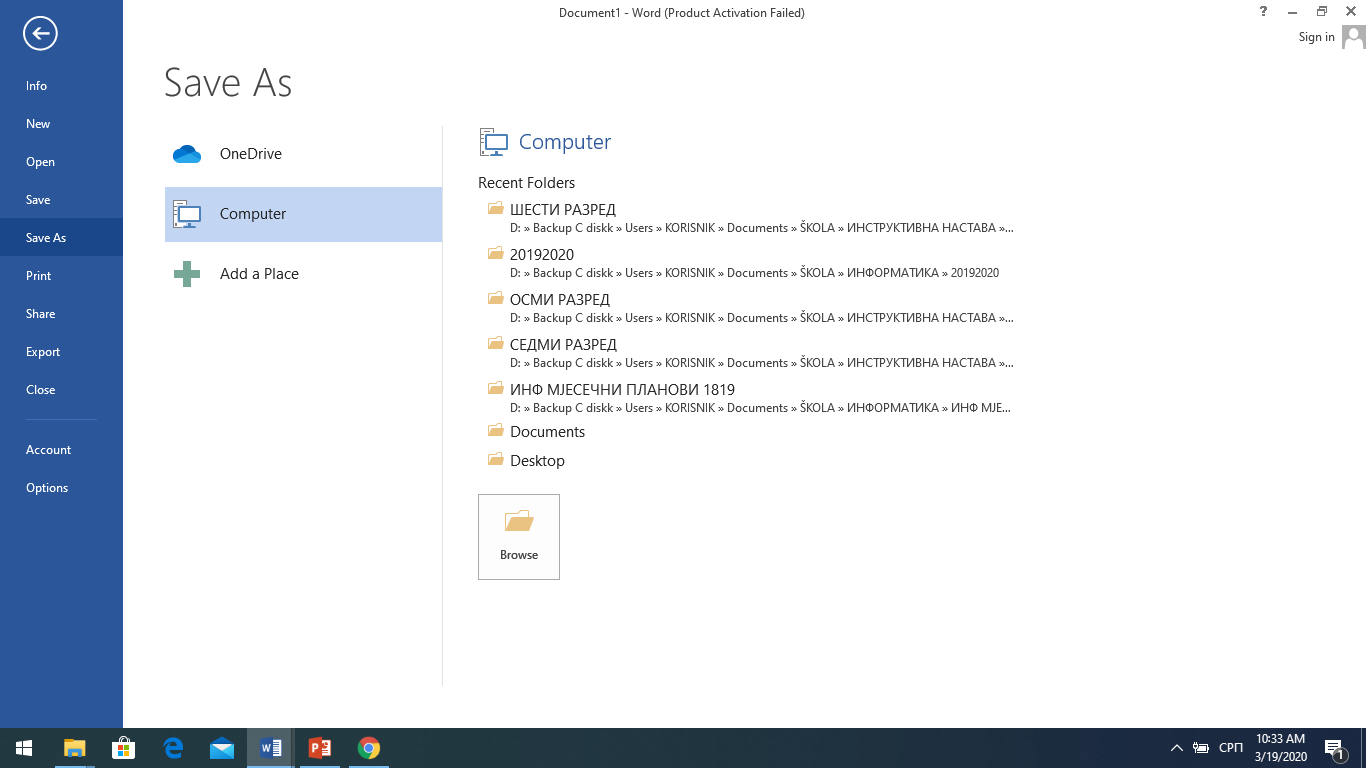 НАЗИВ ФАСЦИКЛЕ (FOLDER) :  РАД КОД КУЋЕ

НАЗИВ  ДОКУМЕНТА (FILE) : Вјежба инструктивне наставе 1
Вјежба 4.2
Маја данас није дошла у школу.
Маја данас није дошла у школу.
Маја данас није дошла у школу.
Маја gанас није дошла у школу.
Вјежба 4.3
ПОСТАВКА
ВЈЕЖБА 4.3.
РЈЕШЕЊЕ